Что умеет компьютер
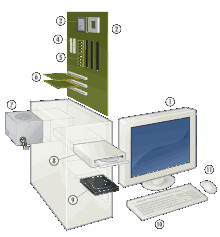 Авторы: Жукова Кристина, Намаева Рената, ученицы 5 А класса МБОУ СОШ №1 г. Лакинска Собинского района
Учитель: Андреева Анна Викторовна, учитель информатики МБОУ СОШ №1 г. Лакинска Собинского района
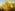 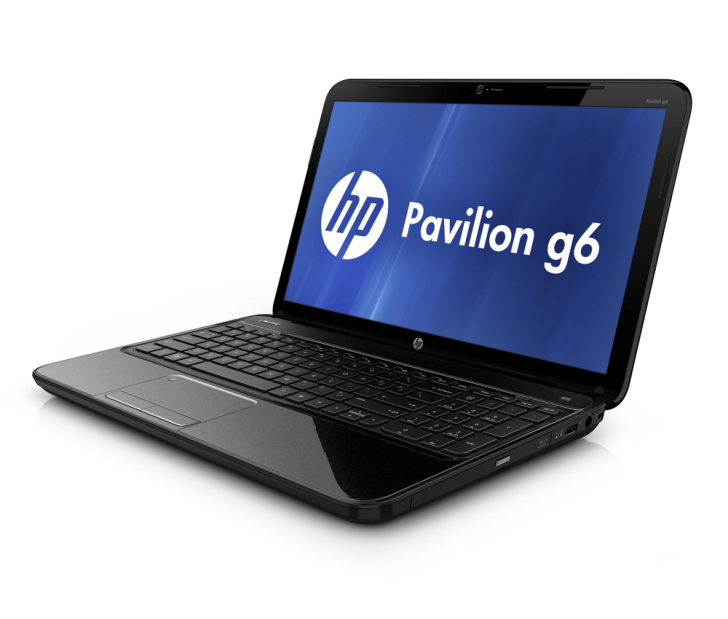 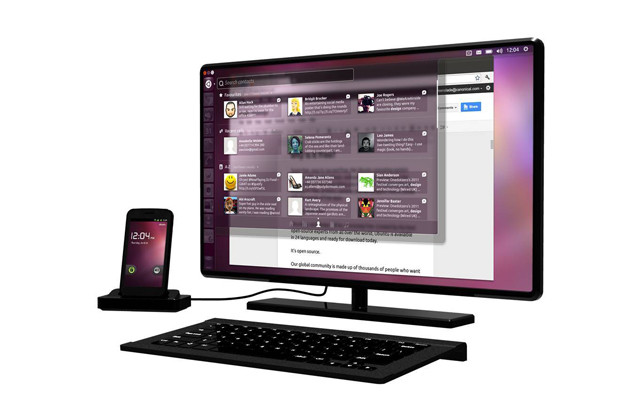 Компьютеры - это универсальные электронные вычислительные машины (ЭВМ), используемые для накопления, обработки и передачи информации. Самое широкое распространение получили персональные компьютеры, предназначенные для индивидуальной работы. Персональные компьютеры - это малогабаритные вычислительные машины, которые могут быть установлены на любом рабочем месте. Наиболее известны и распространены персональные компьютеры IBMPCиMacintosh.
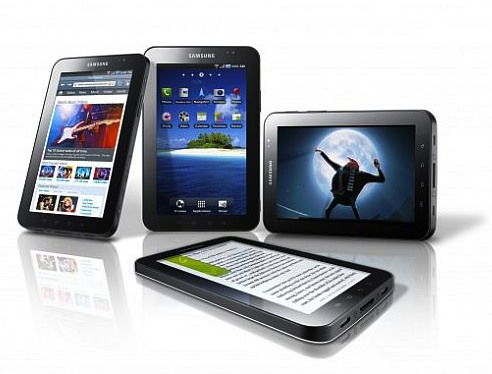 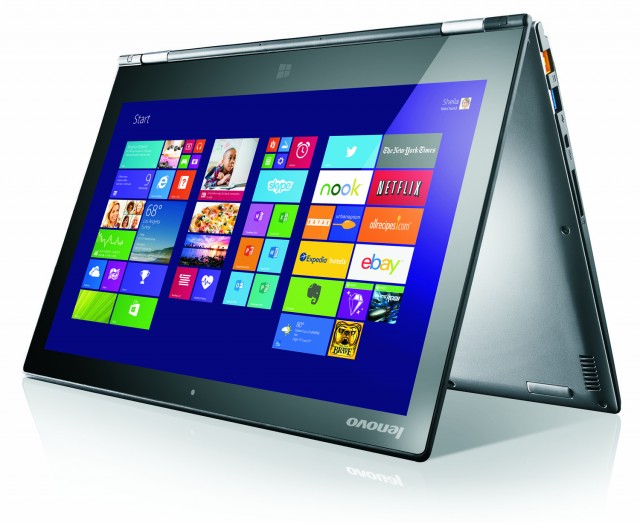 Вычислитель
Арифмометр - от греческого "Arithmós" (число) и "Metr" (измерять)
С помощью компьютера проводят математические вычисления в науки
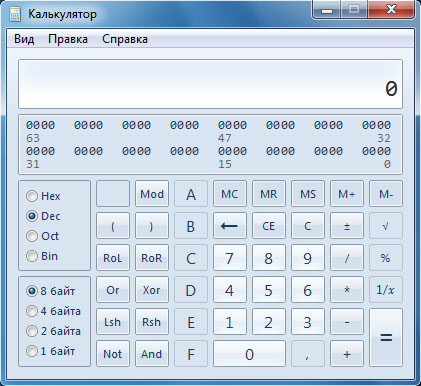 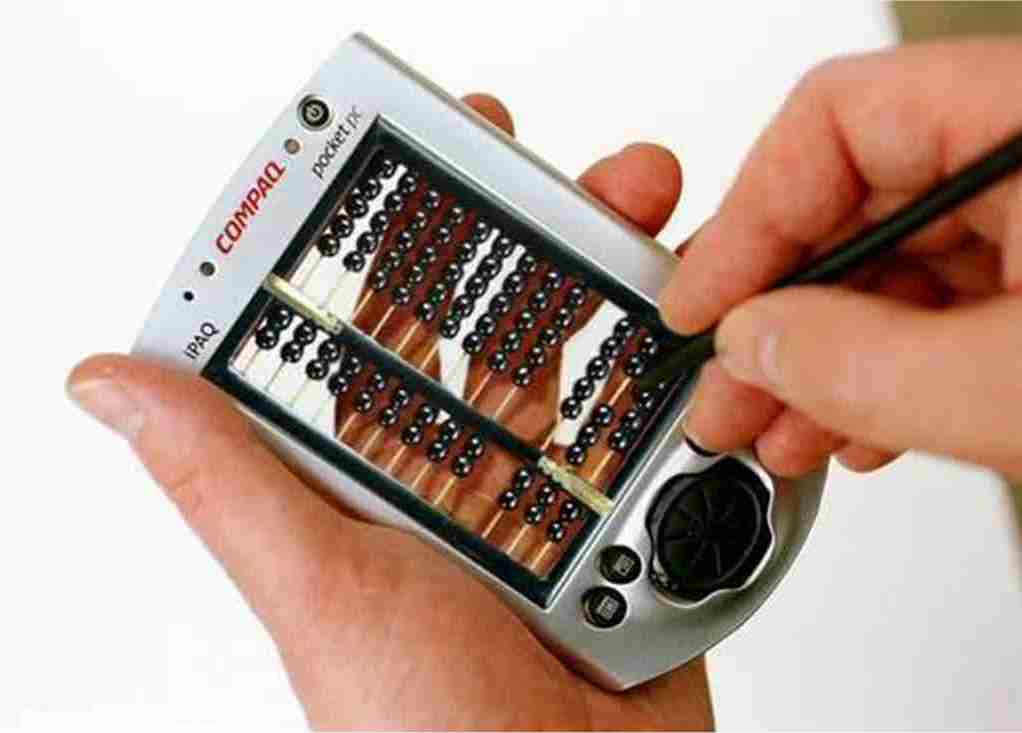 Пишущая машинка
Это набор и редактирование текстов , хранение и печать документов широко используются во всех сферах деятельности.
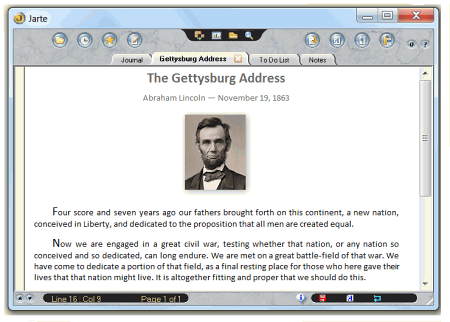 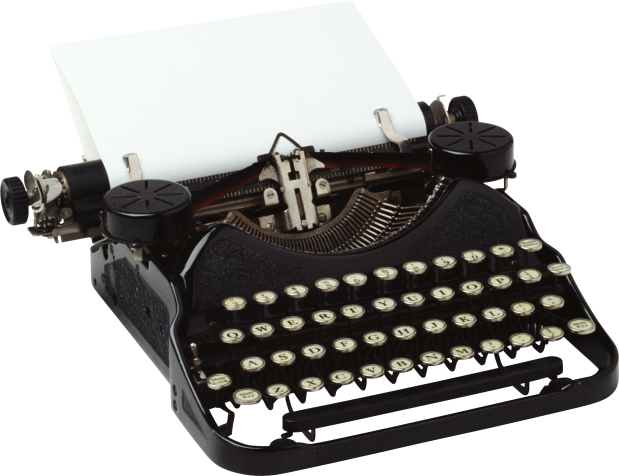 Делопроизводитель
Им можно реализовать  ведение личных дел сотрудников,  подготовку  приказов  и распоряжений.
Личный секретарь
Под  этим подразумевается  ведение  делового  дневника,  напоминание  о  важных  делах  и  знаменательных  событиях .
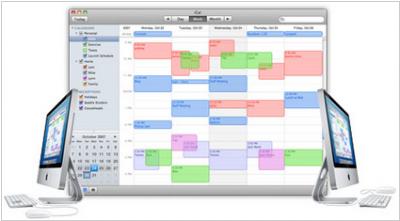 Бухгалтер
Производится  быстрый  расчёт  заработной  платы для  всего  предприятия,  учёт  доходов  и  налогов,  подготовка  документаций.
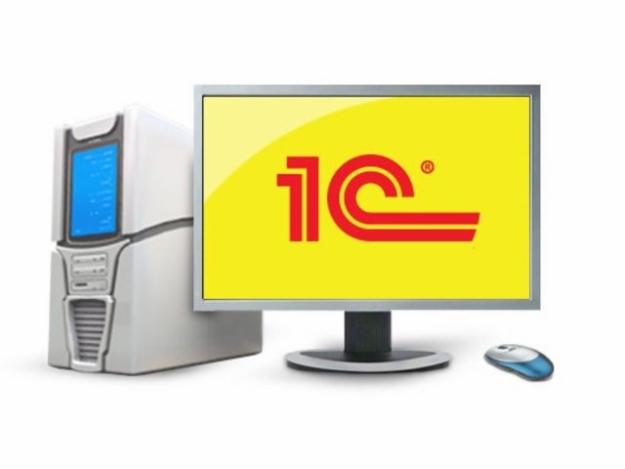 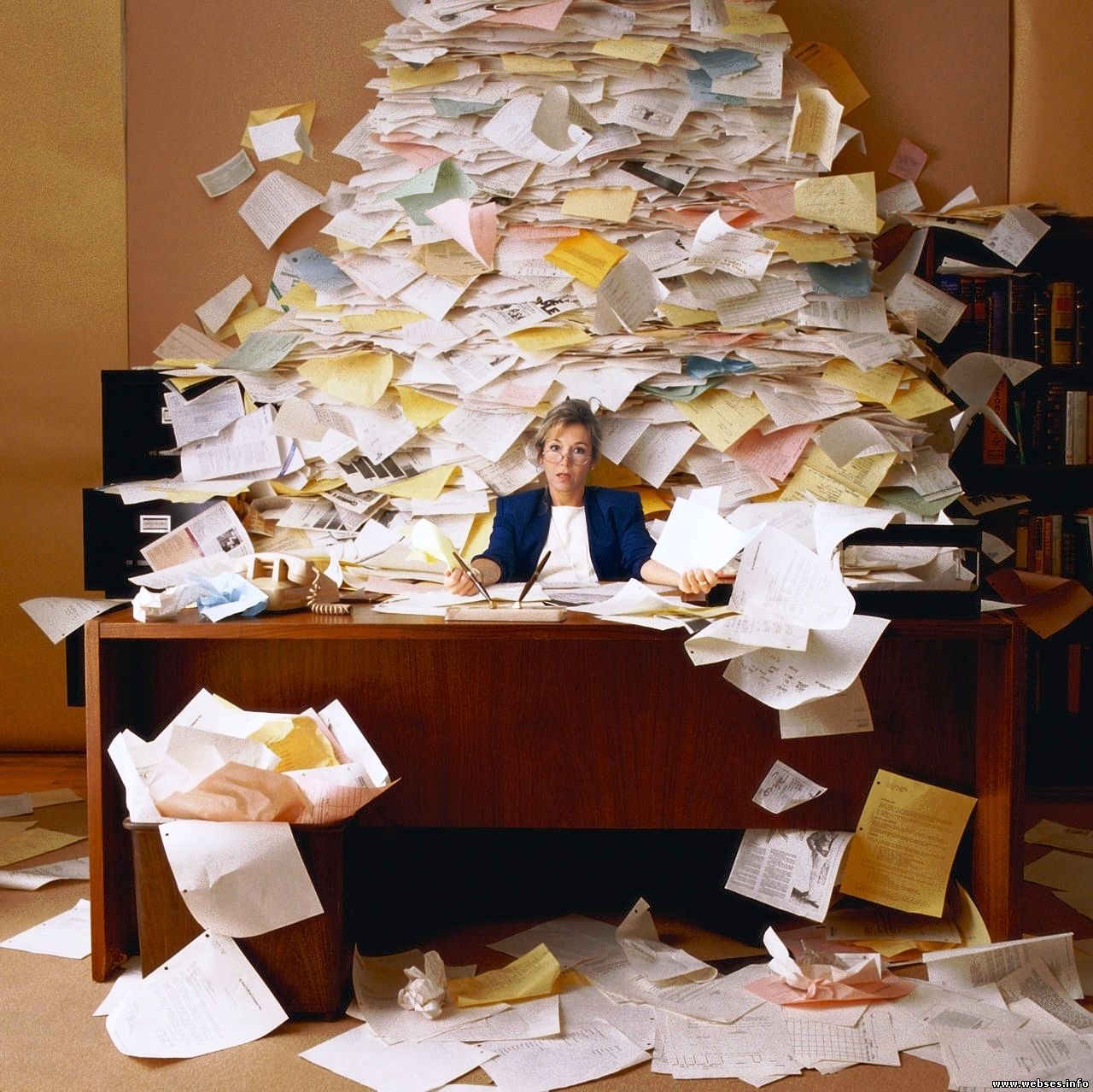 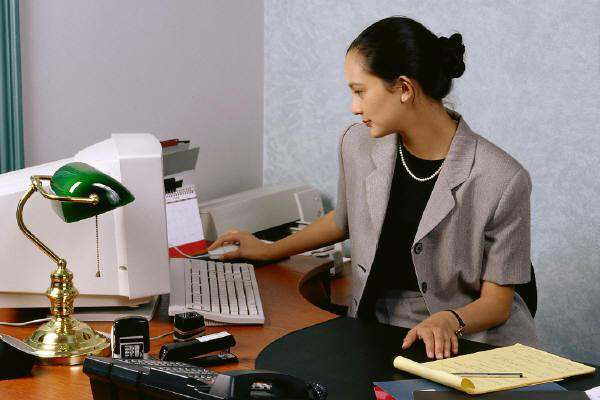 Компьютер  представляет  вам  информацию по множеству  вопросов.
Справочное бюро
В нём хранятся:
документы, 
копии паспортов
и важные сообщения
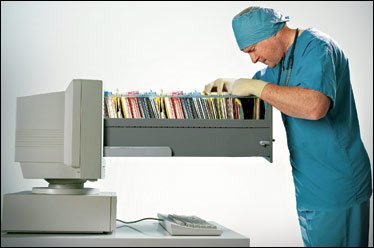 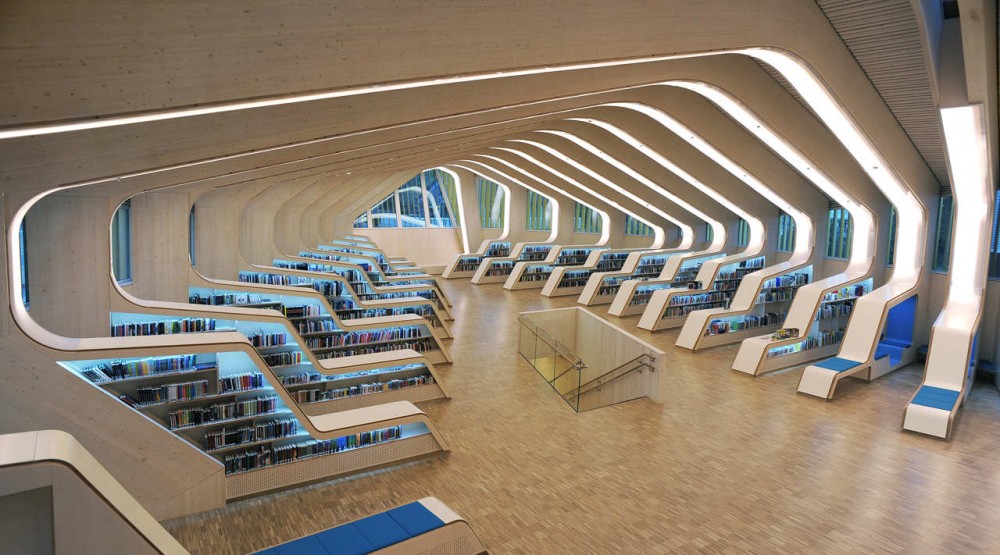 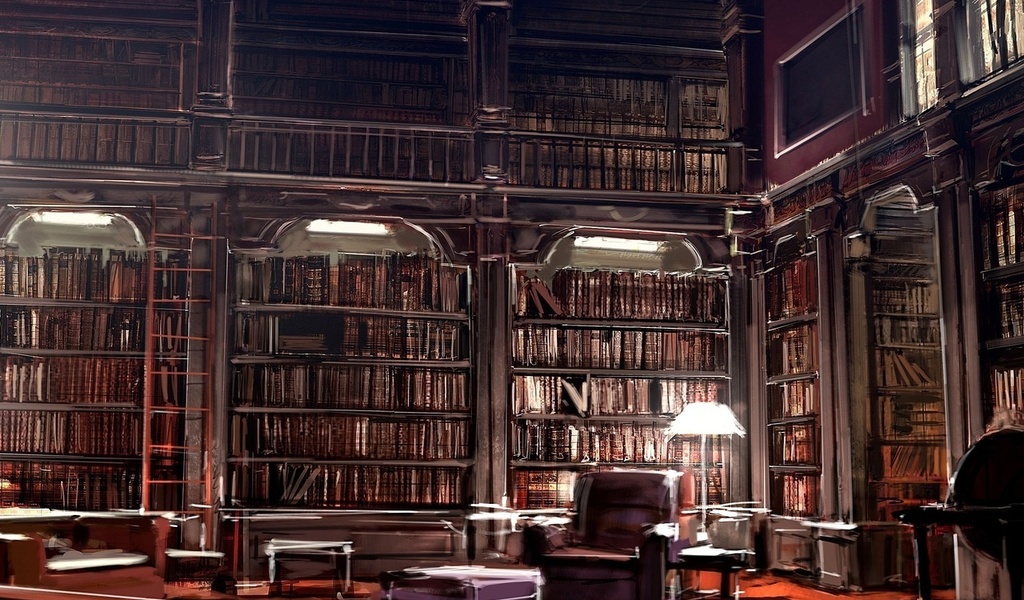 Библиотекарь
Компьютер позволяет  хранить 100                      тысяч  томов , осуществлять  быстрый поиск  и предоставление  на  экране  нужного  материала .
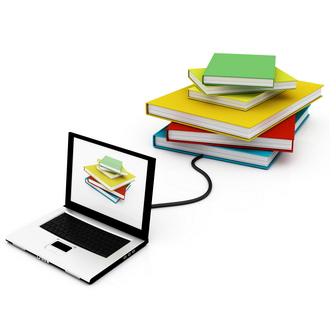 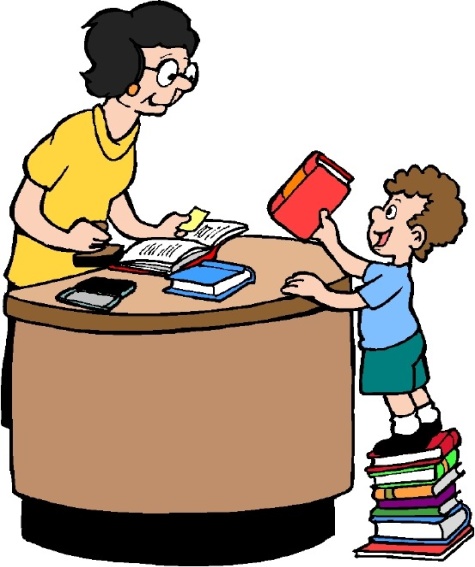 Издатель
С помощью компьютера можно создать макеты книг, газет журналов, рекламных проспектов и плакатов .
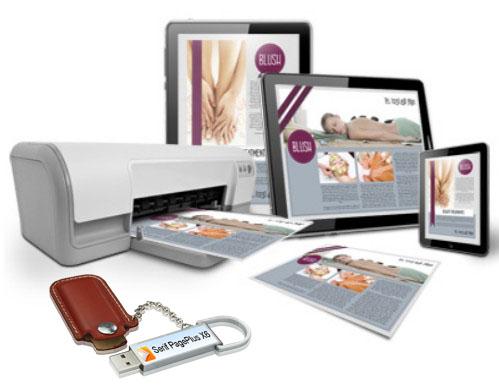 Переводчик.
Компьютер  может  осуществлять  перевод  отдельных  слов  и  текстов с  русского  языка  на  иностранный  и  наоборот.
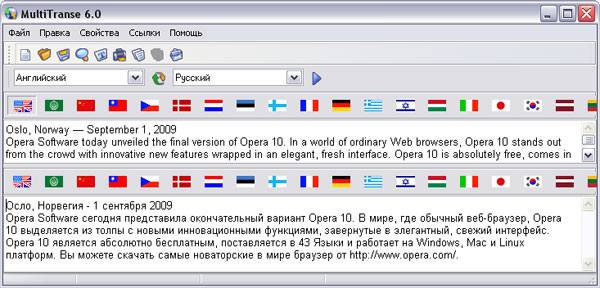 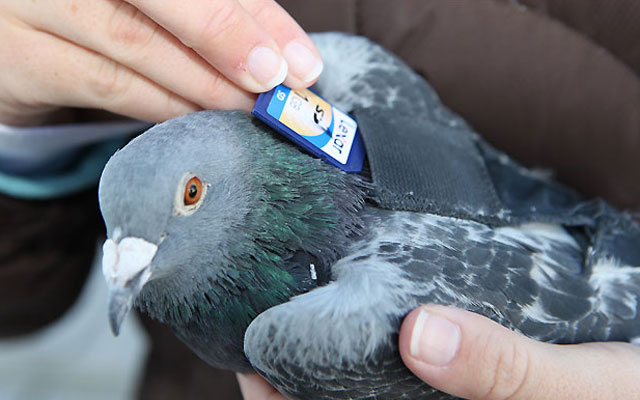 Почтальон
Ваши сообщения могут  быть доставлены  в любую точку  планеты  за считанные минуты .
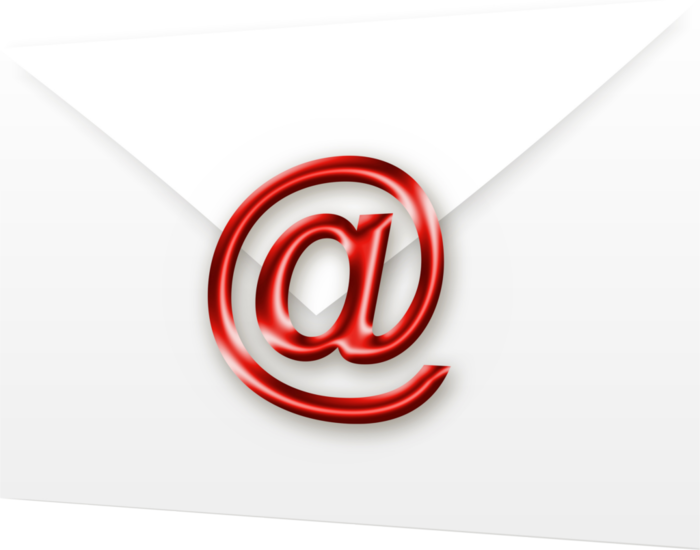 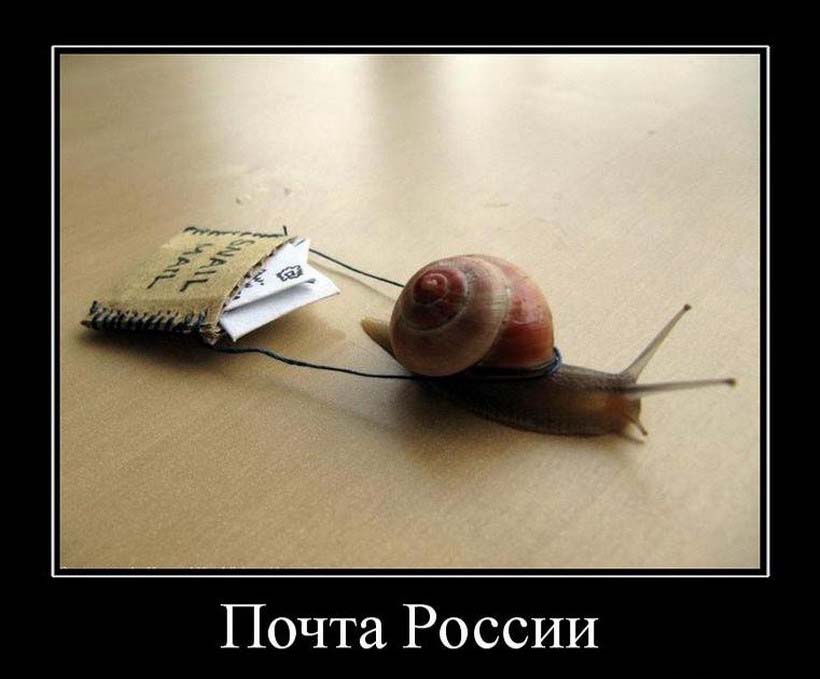 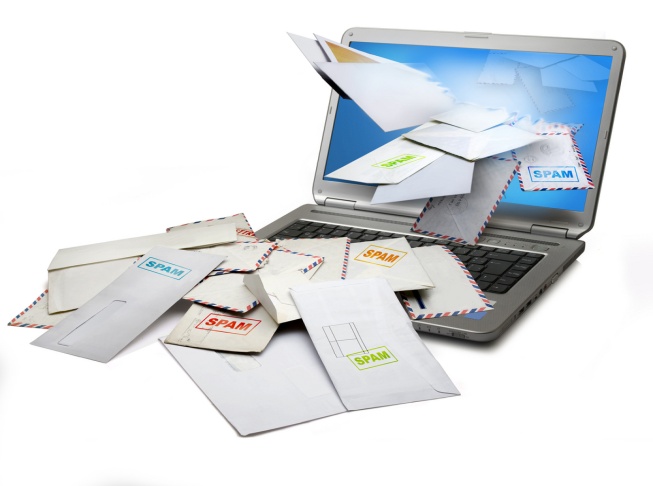 Художник
На компьютере можно создавать новые изображения и редактировать размер и форму, цвет, добавлять и удалять фрагменты на имеющихся рисунках и фотографиях.
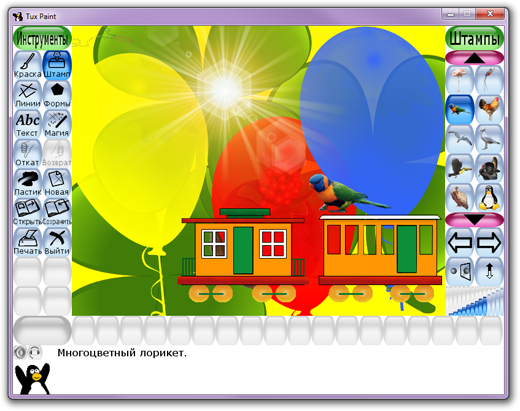 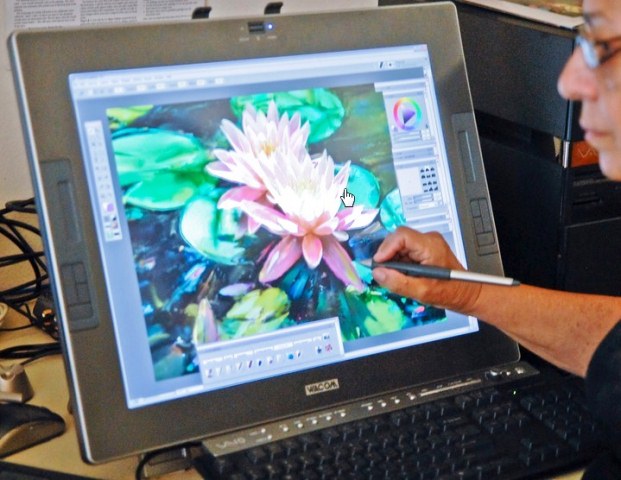 мультипликатор
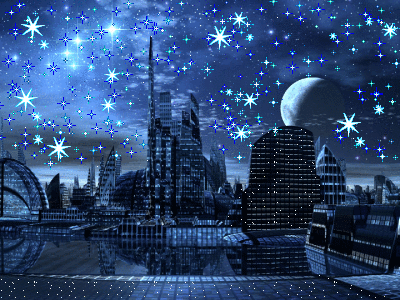 На компьютере можно создавать 2-хмерные и 3-хмерные движущиеся изображения, всевозможные видеоэффекты .
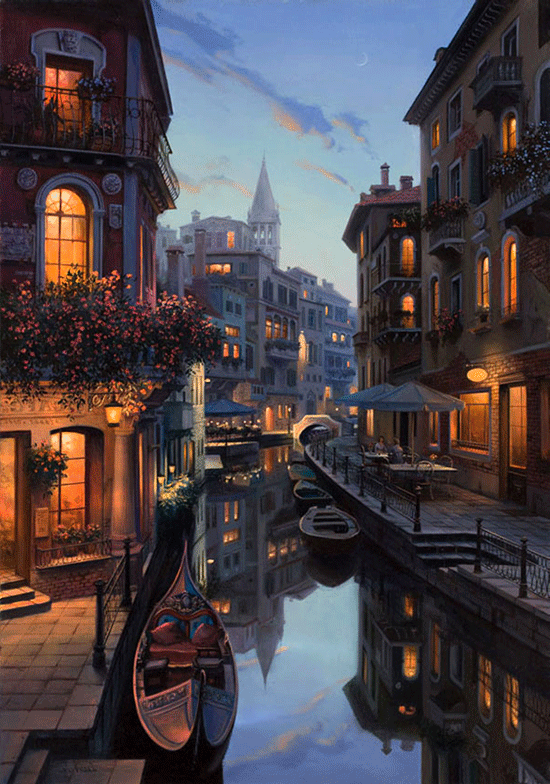 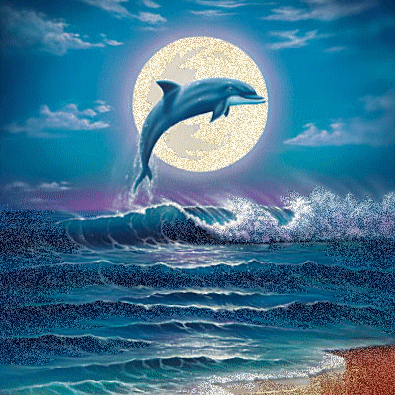 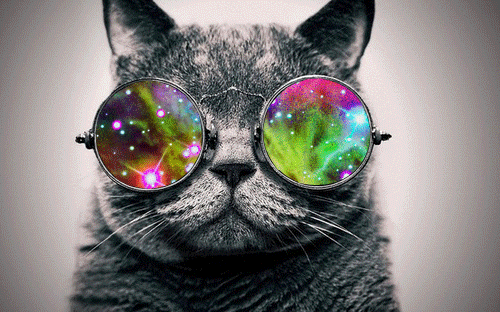 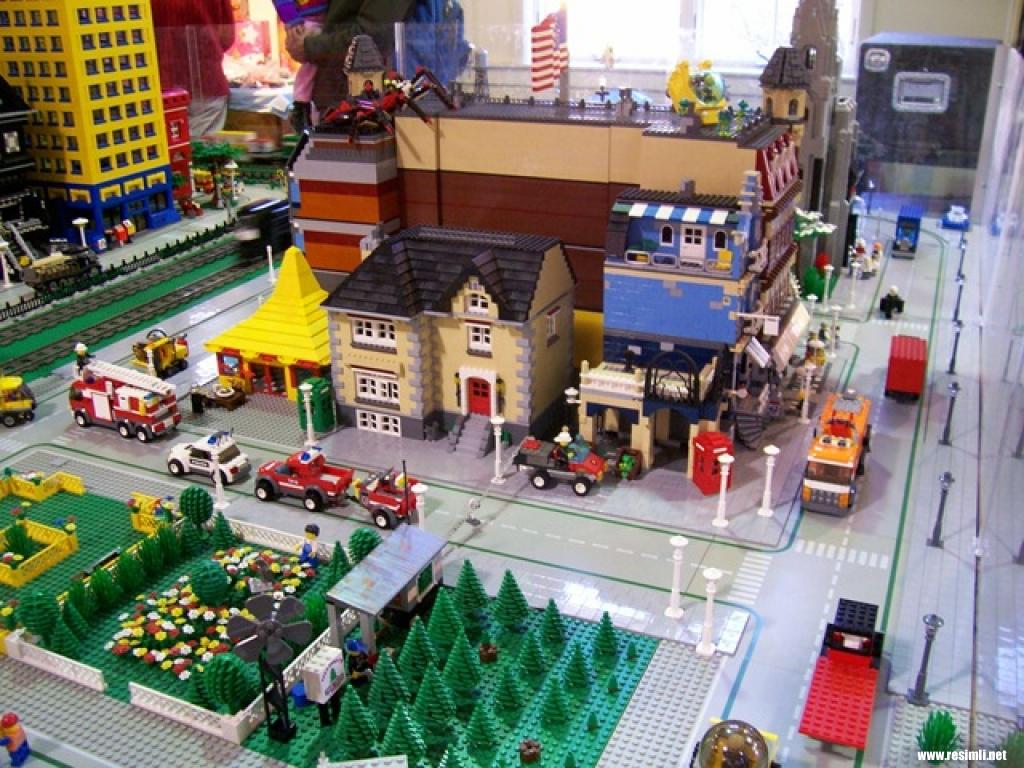 Конструктор
Компьютер позволяет  проектировать и  рассчитывать механизмы  и  конструкции.
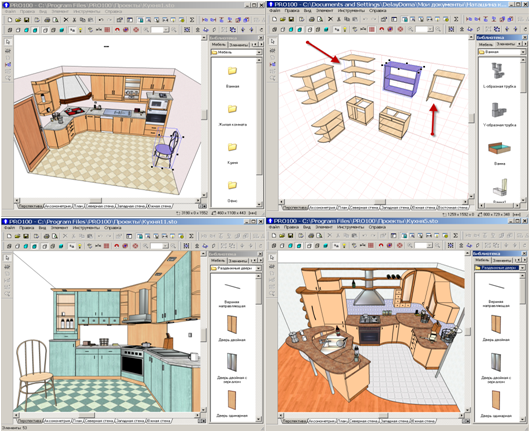 Модельер
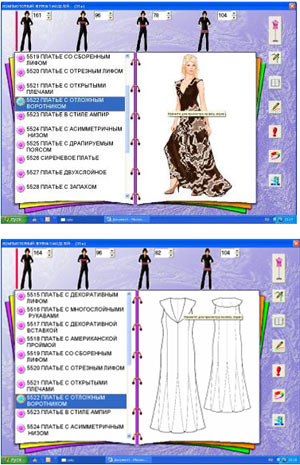 На компьютере можно разработать  модели  обуви  и  одежды,  подготавливать  выкройки.
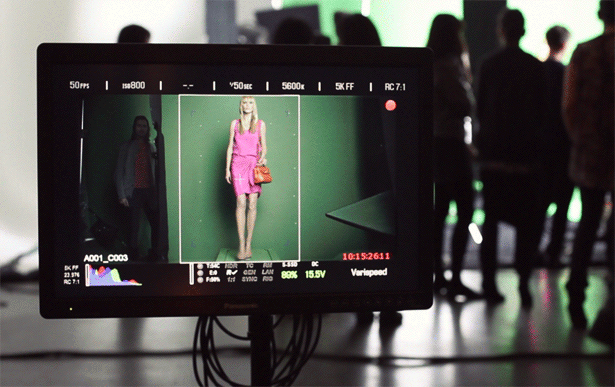 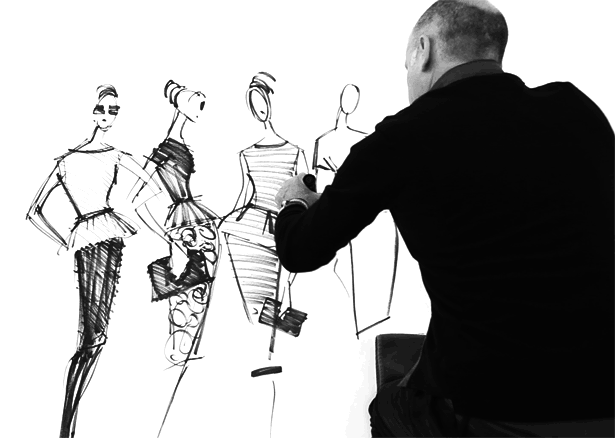 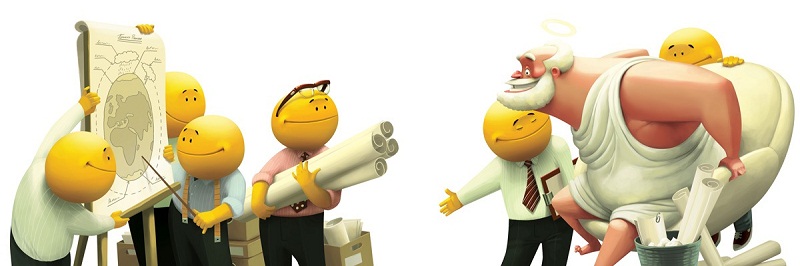 Архитектор
Компьютер  позволяет  проектировать  здания  и  сооружения,  представлять  их не  только  в  чертежах,   но  и  в  макетах  на  экране,     
с  возможностью  просмотра   конструкций  снаружи   и  внутри.
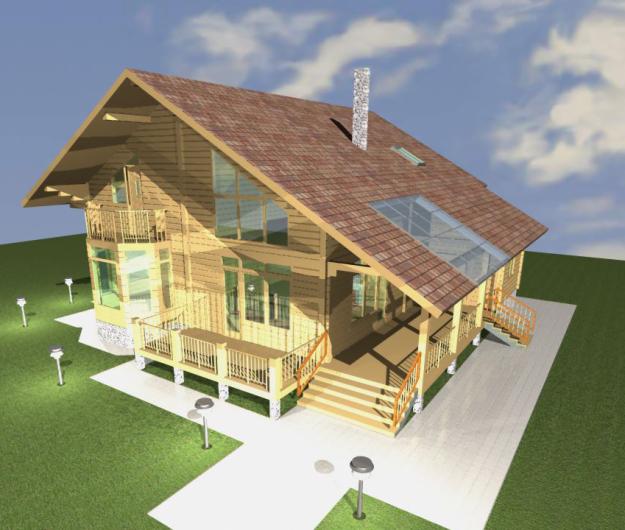 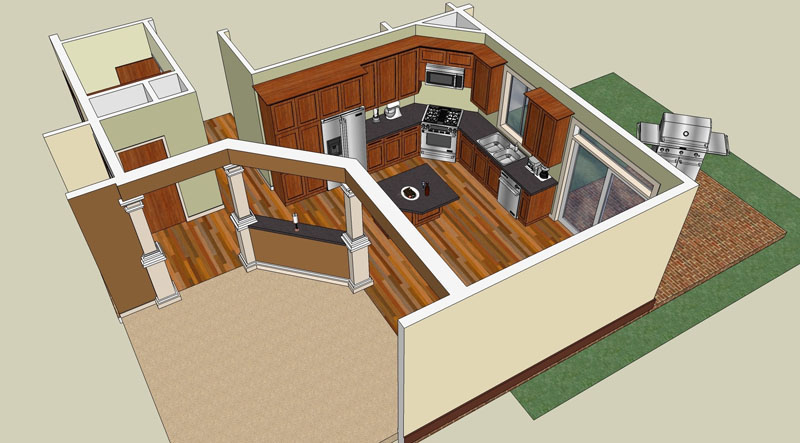 Дизайнер
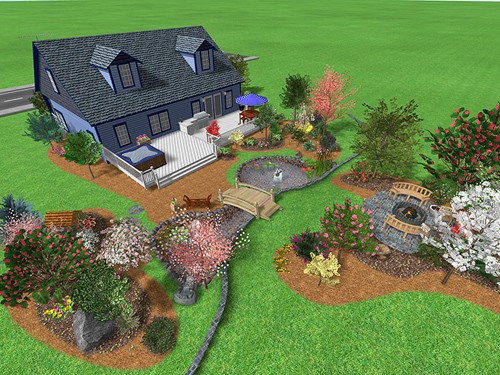 На компьютере можно разрабатывать дизайн помещений создавать на экране интерьеры, подбирать фактуру и цвет отделочных материалов, моделировать расстановку  мебели.
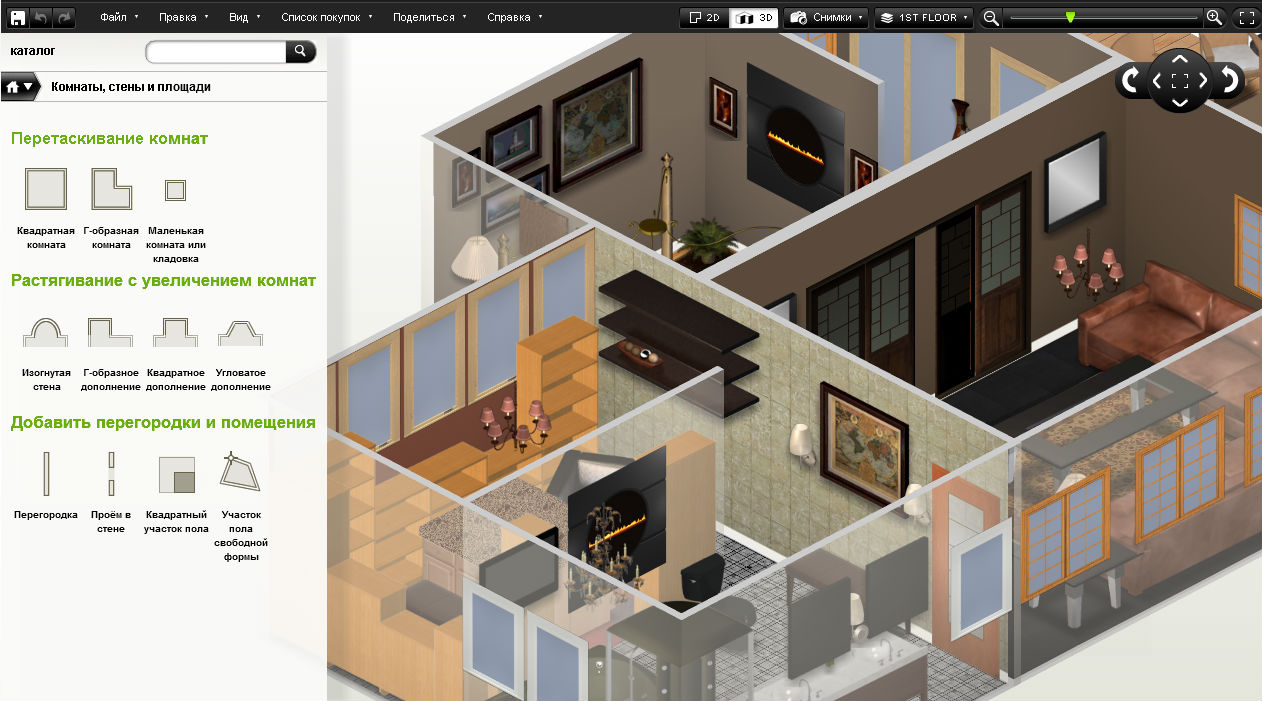 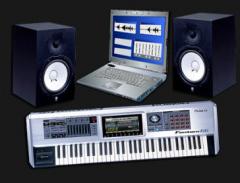 Композитор и музыкант
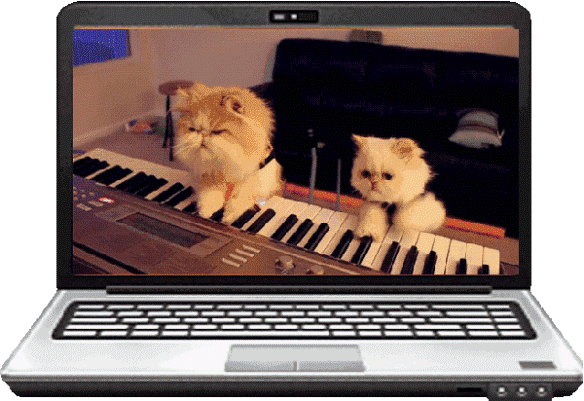 Компьютер  позволяет  сочинять , создавать  аранжировку  и исполнять  музыкальные произведения.
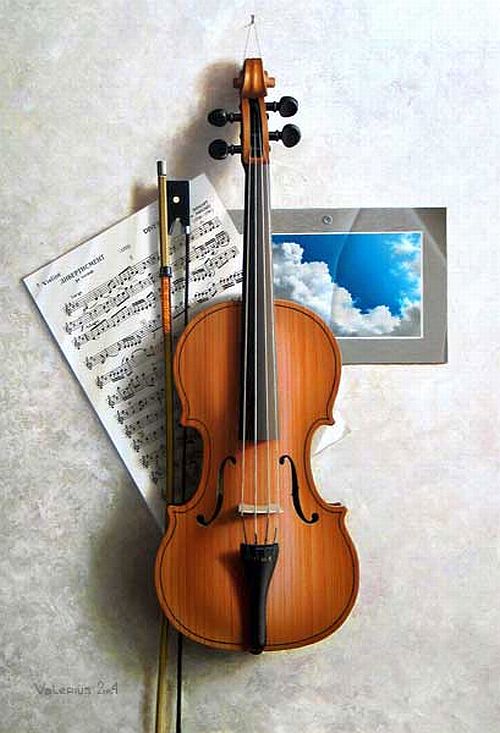 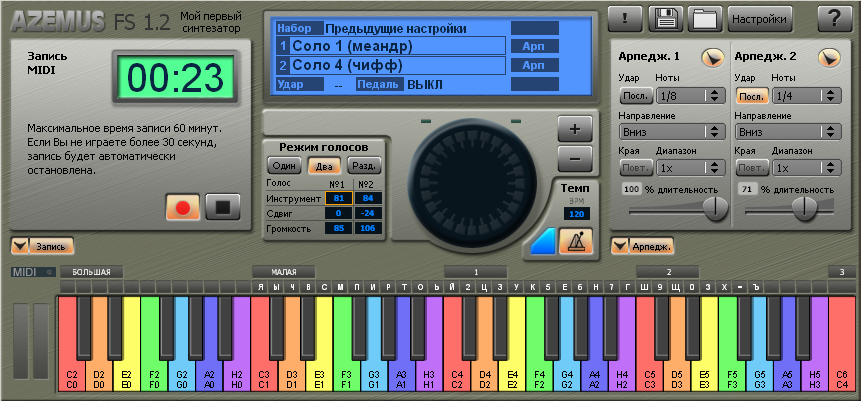 Врач
Имеется  возможность обследования, диагностирования и назначения лечения.
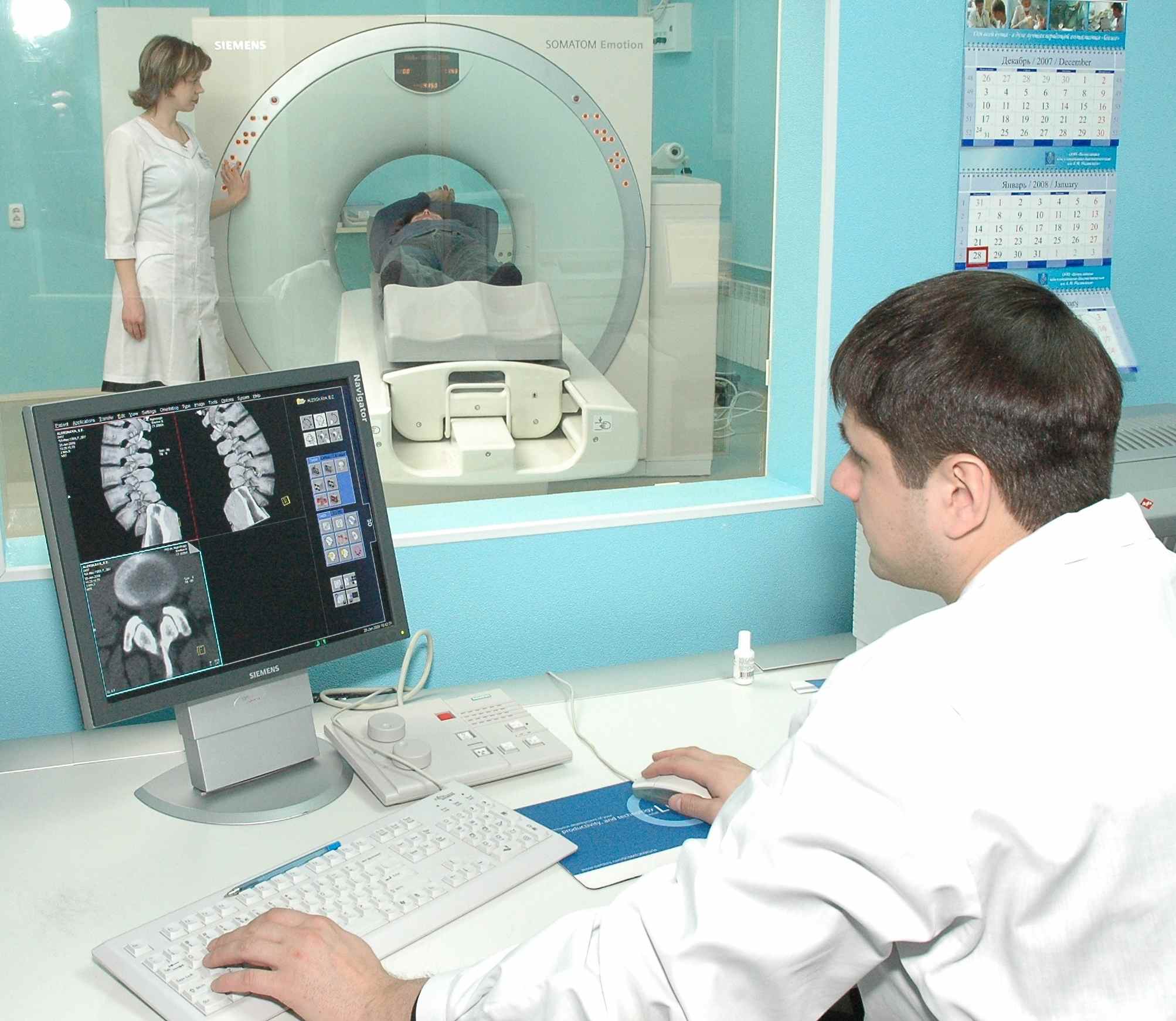 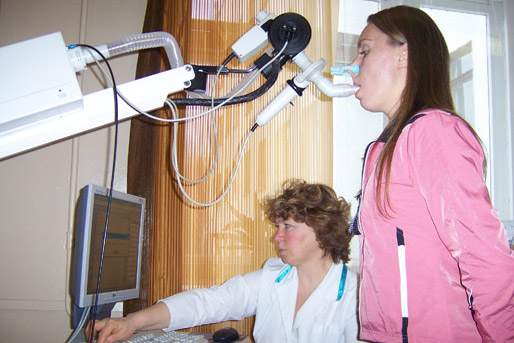 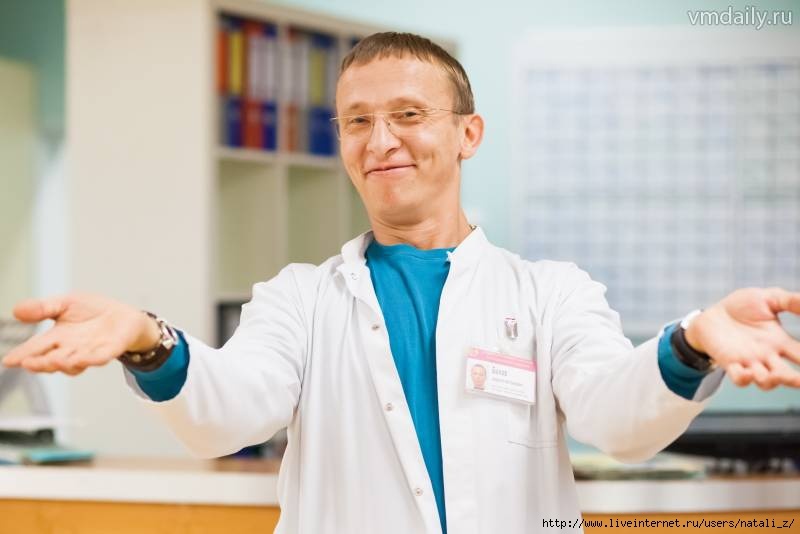 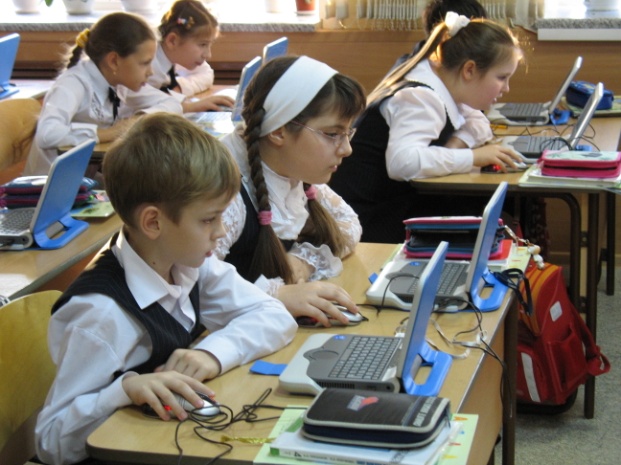 Учитель
В наглядной  форме  представляет  учебный  материал  по любому  предмету,  моделируются  эксперименты,  проводится  тестирование, исправление  ошибок,  оценивание.
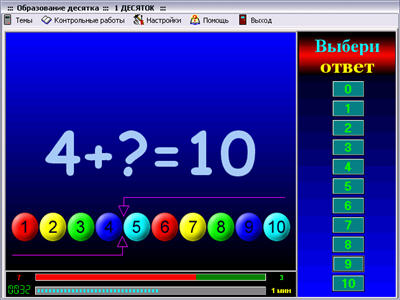 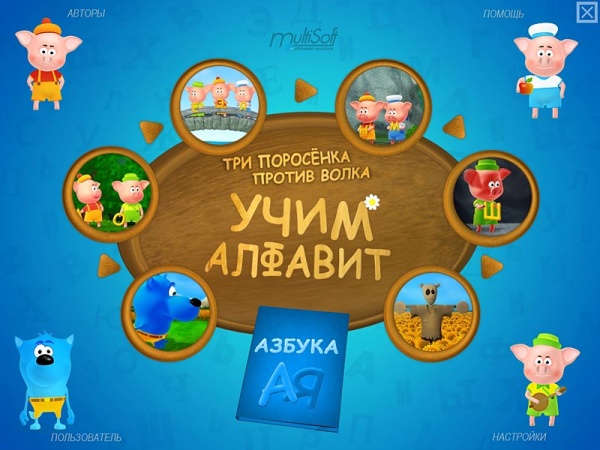 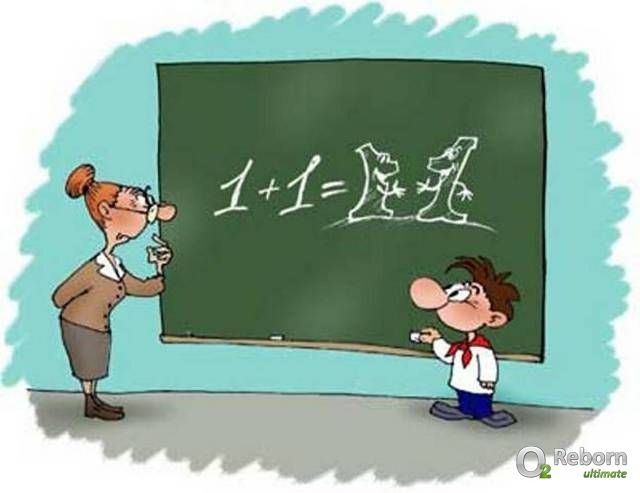 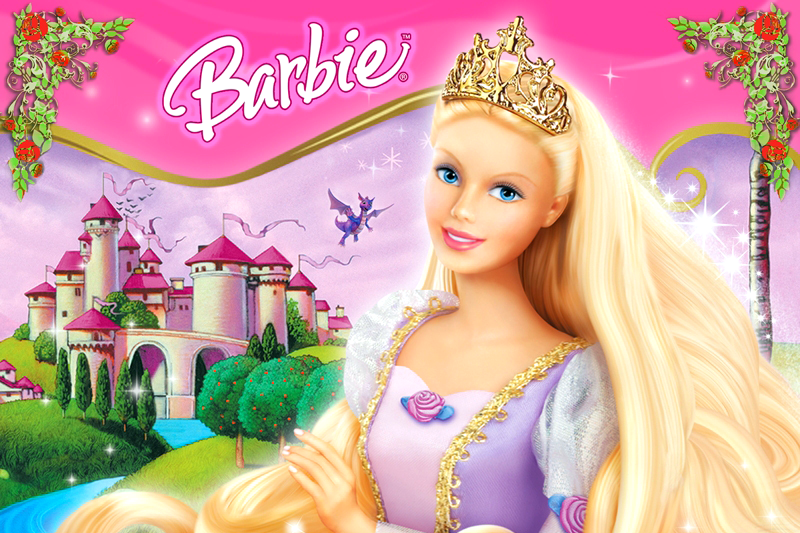 Игротека
Существует  необычайно  широкий  круг захватывающих  игр.
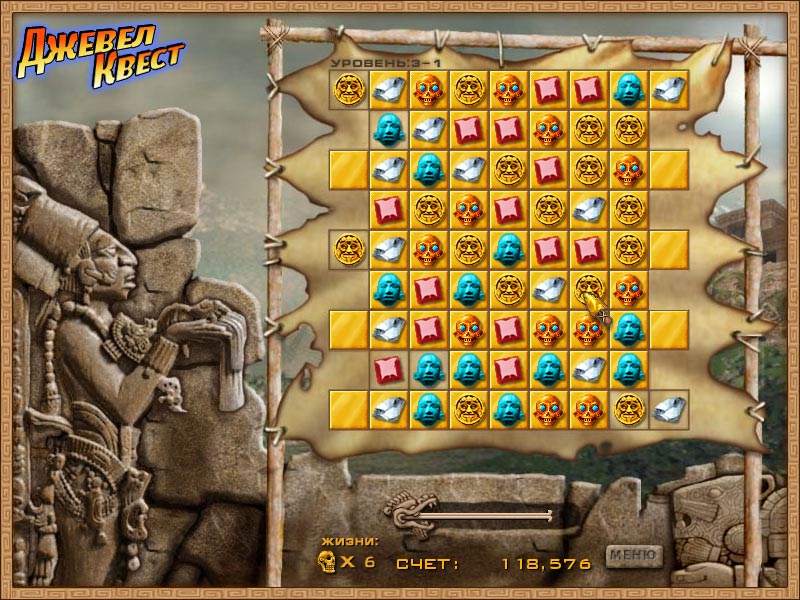 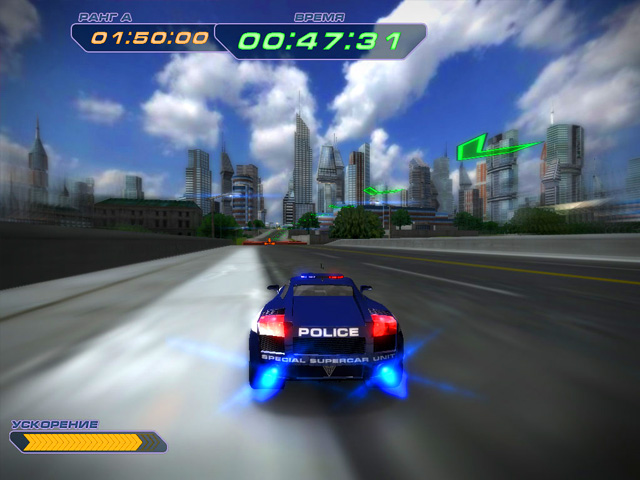 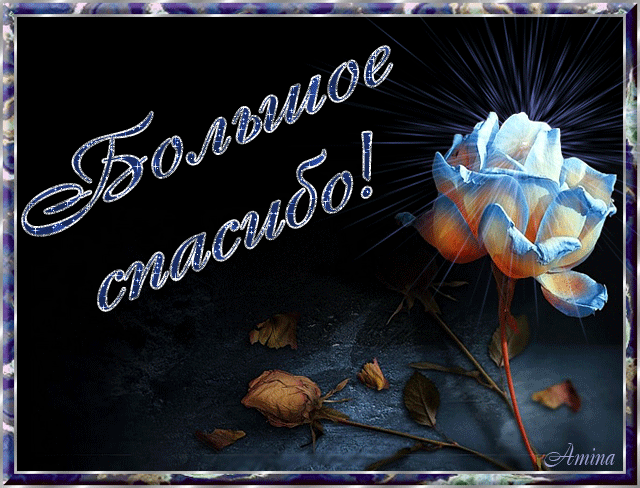 Источники: 

Босова Л.Л. «Информатика и ИКТ». Учебник для 5 класса. – М.: БИНОМ, 2012 г.
 www.dgl.ru
realesmo.ru
http://www.ixbt.com
www.pcbee.ru
delaydoma.ru
festival.1september.ru
www.all.biz
virartech.ru
dachniy-vopros.ru
avastek.ru
urniif.ru
teachstyle.narod.ru
nios.ru
okster.com.ua
minigra.ru
gamer-info.com
small-game.ru